Tentative Variant Analysis Framework
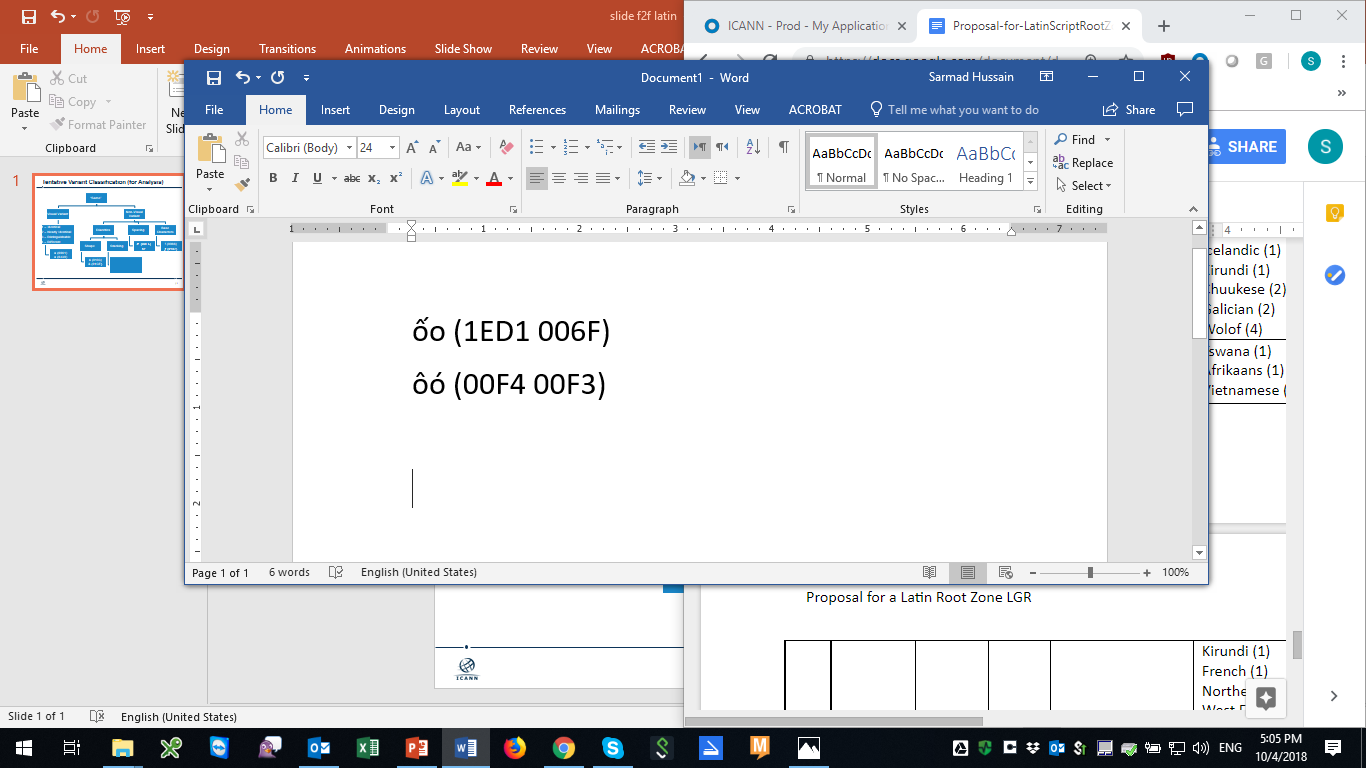